السلام عليكم و رحمة الله
أهلا و سهلا
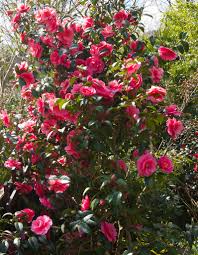 تعريف
الصف الثامن من الداخل 
مادة: اللغة العربية الاتصالية
الموضوع: في حرم المدرسة
الوقت: 40 دقيقة
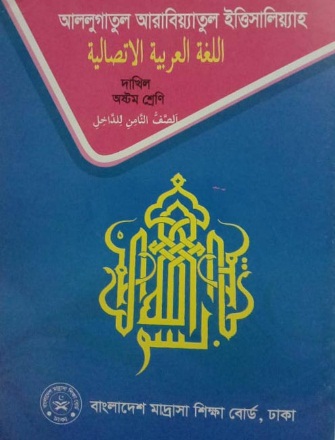 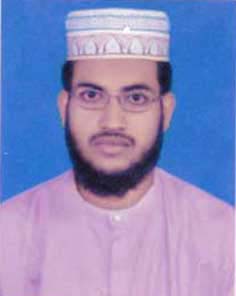 محمد طريق الإسلام
محاضر
مدرسة الصديقية الكامل بزينيده
زينيده
رقم المتجول: 01719974932
পরিচিতি
শিক্ষক পরিচিতি
	





 মোঃ তরিকুল ইসলাম
	      প্রভাষক
ঝিনাইদহ সিদ্দিকীয়া কামিল মাদ্রাসা, ঝিনাইদহ।
মোবাইল: 01719974932
পাঠপরিচিতি







শ্রেনিঃ দাখিল ৮ম শ্রেণি
বিষয়ঃ আরবি ১ম পত্র
অধ্যায়: ত্রয়োদশ পাঠ 
সময়: ৪০ মিনিট
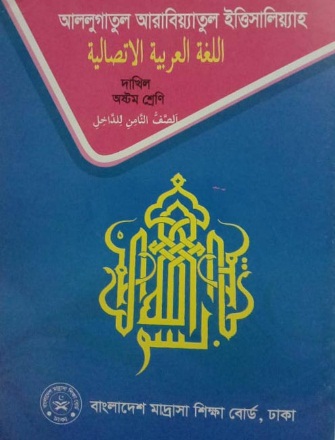 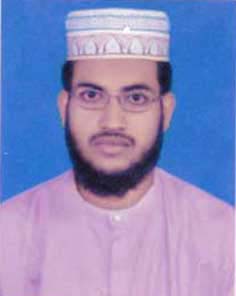 في حرم المدرسة
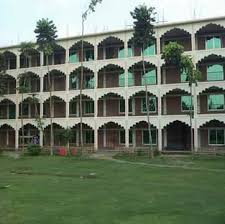 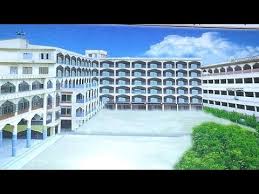 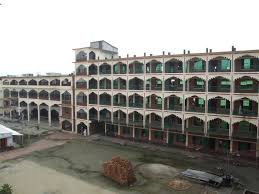 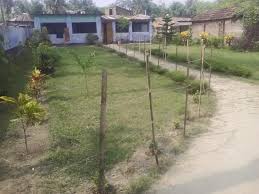 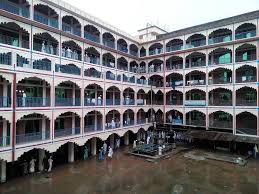 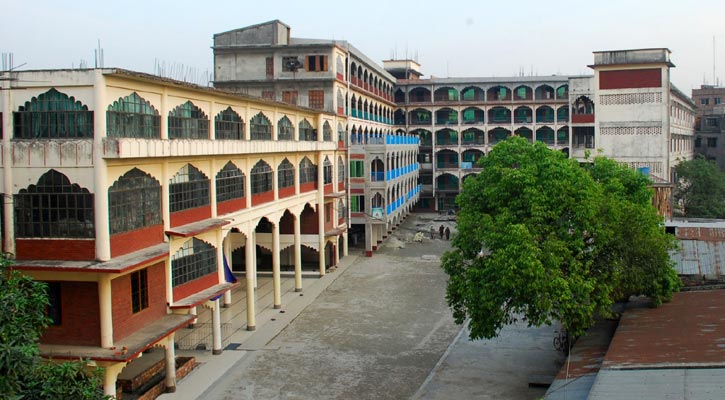 نتائج التعلم
بعد نهاية هذا الدرس يعلم .......
 بين من و من كانت المكالمة؟
لماذا تأخر علي؟
متى وصل علي؟
متى موعد الاختبار؟ 
هل بدأ ماجد المذاكرة؟
القراءة التوجيهية
أقرأ المقالة\القصة على الطلاب كقراءة توجيهية
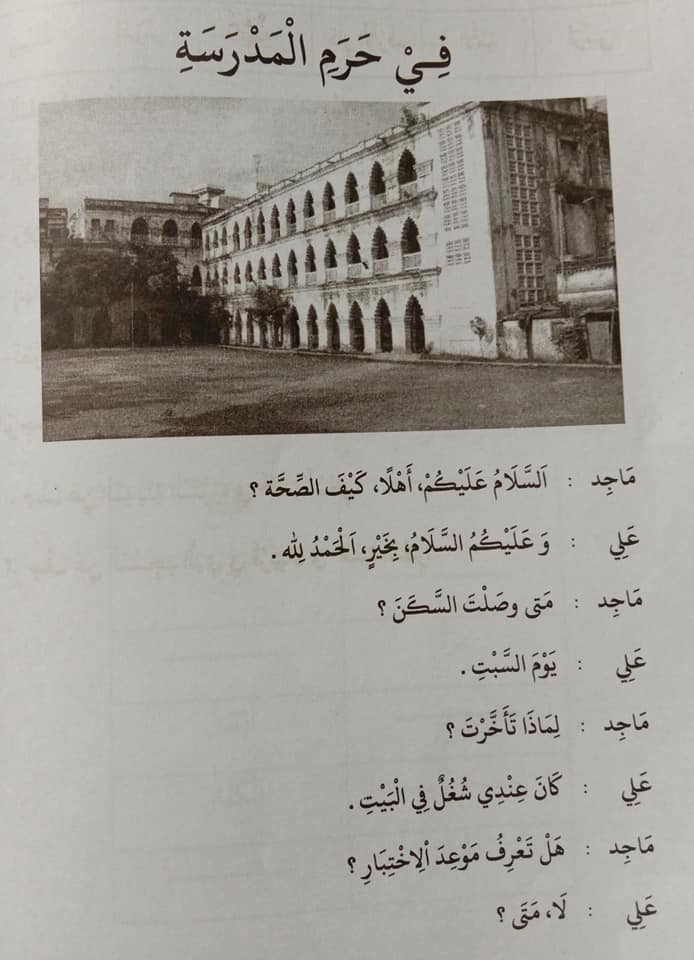 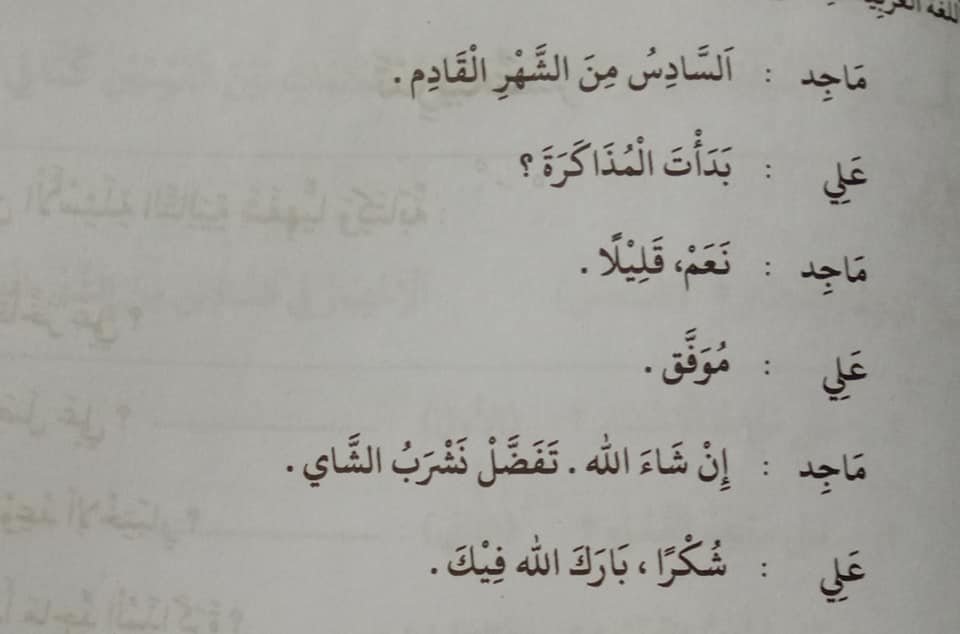 القراءة الجهرية(العمل الانفرادي)
أمر الطلاب لقراءة القصة جهرا.
القراءة الصامتة(العمل الانفرادي)
أمر الطلاب لقراءة القصة صامتين. وأمرهم
لوضع الخط تحت الكلمات الجديدة بالرصاص
بيان معاني الكلمات الجديدة(العمل الجماعي)
أقسم الطلاب إلى ثماني مجموعات. أمرهم لاستخراج الكلمات الجديدة عند الجميع في المجموع بعد المناقشة بينهم.
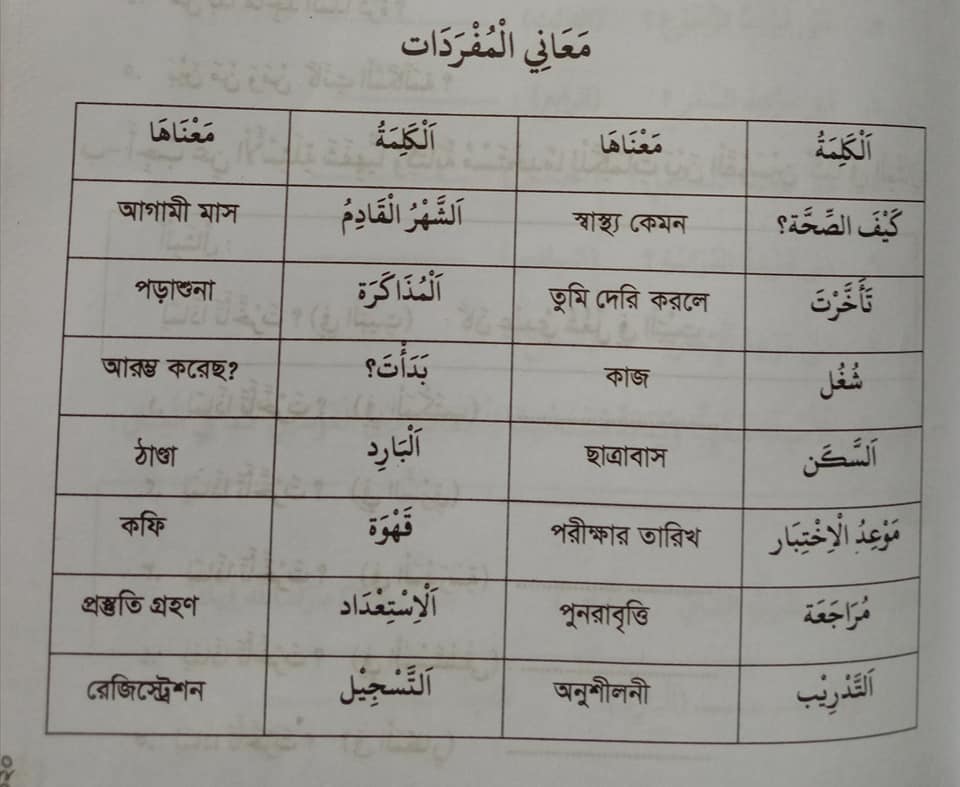 اجب عن الأسئلة شفهيا وكتابة مستخدما للكلمات بين القوسين كما في المثال:
1- لماذا تأخرت؟ (في المكتب): ..............-
2- لماذا تأخرت؟ (في السوق): ..............-
3- لماذا تأخرت؟ (في المدرسة): ..............-
4- لماذا تأخرت؟ (في المستشفى): ..............-
5- لماذا تأخرت؟ (في المطار): ..............-
الواجب المنزلي
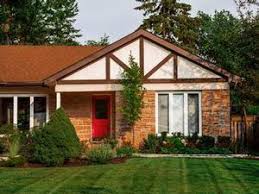 اجب عن الأسئلة التالية:
1-متى موعد الاختبار؟
2- هل بدأ ماجد المذاكرة؟
3- متى وصل علي؟
4- لماذا تأخر علي؟
}{{} شكرا للجميع{}}{
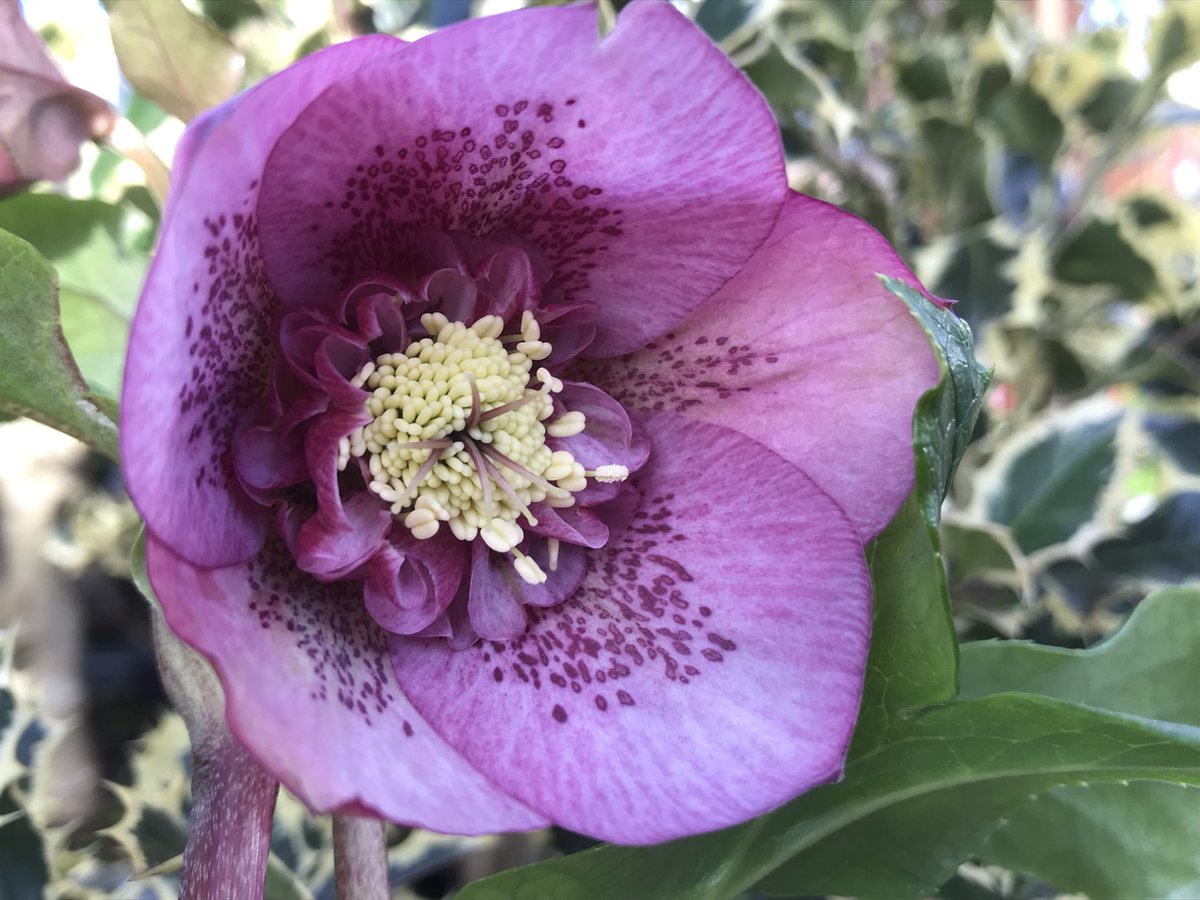